DARLINGTON PAIR
V.Ryan © 2009-2022 World Association of Technology Teachers
HELPFUL LINK:	https://technologystudent.com/elec1/transis2.htm
1. What is the function of a Darlington Pair.
9v
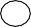 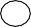 2. Describe the circuit shown opposite in terms of the strength of the input signal and output signal.
OUTPUT
TR1
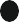 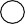 INPUT
TR2
RESISTOR
0v
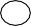 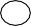 9v
The circuit to the left shows a single transistor. When the switch is pressed current flows from the 9v to the 0v and also to the base of the transistor. This allows the transistor to switch and in turn, current / voltage flows through the bulb, which lights.
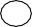 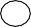 BULB
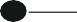 RESISTOR
3. What is the potential problem with this circuit?
0v
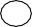 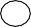 4. In the space below draw a solution to the problem circuit seen in question 3.
5. What is the meaning of GAIN?